RETO INDIVIDUAL 
"El mapa del modelo de negocio disruptivo"
Fecha de entrega: Jueves, 26 de mayo

El objetivo de este ejercicio es ayudarte a entender las debilidades y fortalezas de tu modelo de negocio en comparación con otros negocios.
Ten en cuenta que se trata de un ejercicio descriptivo en el que debes evaluar tanto tu modelo de negocio (propuesta de valor y red de valor) como el de un competidor.
Al final del ejercicio:
Desafiante: podrás identificar si tienes un modelo de negocio realmente disruptivo con potencial para ganar en el mercado
Incumbente: podrás identificar si tu modelo de negocio actual está en vías de fracasar y necesita actualizarse.
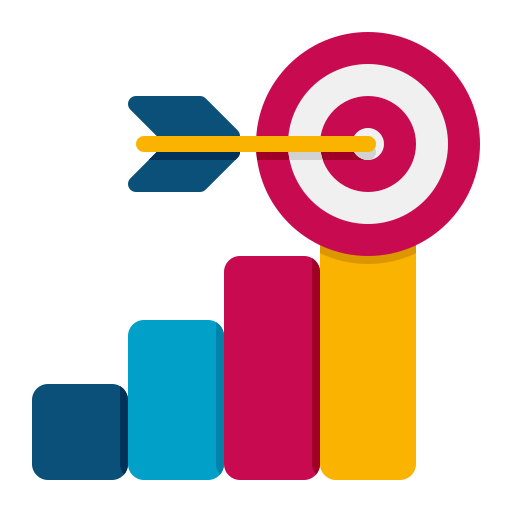 Herramienta: El mapa del modelo de negocio disruptivo
Incumbente
Desafiante
Cliente
Red de valor
Propuesta de valor
Componentes
Componentes
Diferencial
Diferencial
Prueba de dos partes
¿Desplaza radicalmente el valor?
¿Barrera a la imitación?
Herramienta: El mapa del modelo de negocio disruptivo
Desafiante
¿Cuál es el negocio potencialmente disruptivo?
El desafiante que identificas aquí puede ser: 

Un nuevo competidor
Tu propia empresa emergente, que intenta disrumpir un sector existente. 
Una nueva empresa o iniciativa potencial dentro de tu organización cuyo potencial disruptivo quieres poner a prueba.
Incumbente
¿Quién es el incumbente?
Puedes elegir entre: 

Una categoría de empresas relacionadas (por ejemplo, cadenas de alquiler de vídeos) 
O un ejemplo líder de la categoría (por ejemplo, Blockbuster)

Si tu eres el desafiante, puede identificar varios incumbentes que puedan verse amenazados por tu nuevo modelo de negocio, pero para el propósito de este ejercicio debes centrarte en UNO.
Herramienta: El mapa del modelo de negocio disruptivo
Cliente
¿Quién es el cliente objetivo?
Este es el cliente al que sirve el desafiante. En algunos casos, puede ser un cliente directo del incumbente, pero también podría ser otro grupo clave (por ejemplo, un desafiante podría disrumpir al incumbente robándole todos sus empleados). 

Una vez más, es posible que un desafiante intente usurpar la relación del incumbente con más de un tipo de cliente. Elije UNO para este ejercicio.
Herramienta: El mapa del modelo de negocio disruptivo
Propuesta de valor
¿Cuál es el valor que ofrece el desafiante al cliente objetivo?
Es muy importante responder a esta pregunta desde el punto de vista del cliente: ¿Qué beneficios puede obtener?
Describe el producto o servicio que ofrece el desafiante, centrándote en el beneficio para el cliente: ¿Qué valor puede obtener de la oferta del desafiante?
Puedes consultar la lista de componentes diferenciales de propuestas de valor mencionada en clase: precio, oferta fremium, agrupación, desagregación.
¿En qué se diferencia la propuesta de valor del desafiante de la del incumbente?
Diferencial de la propuesta de valor
Se trata de identificar los elementos de la propuesta de valor del competidor que son únicos y diferentes.
El diferencial de la propuesta de valor puede incluir beneficios, pero también déficits, que deben indicarse como tales; por ejemplo, en el caso de los libros electrónicos, como contrincante de los impresos, podría indicarse “más difícil de leer con luz solar directa".
Herramienta: El mapa del modelo de negocio disruptivo
Red de valor
¿Qué permite al desafiante crear, entregar y obtener valor de su oferta al cliente?
Tu objetivo es identificar todo (personas, socios, activos y procesos) lo que permita al desafiante ofrecer su propuesta de valor.

Si el desafiante es nuevo, este paso debería ayudar a identificar las preguntas sin respuesta sobre su modelo de negocio y si realmente será capaz de ofrecer la propuesta de valor que promete al mercado.
Diferencial de la red de valor
¿En qué se diferencia la red de valor del desafiante de la del incumbente?
Identifica los elementos de la red de valor del desafiante que son únicos y diferentes.

¿La oferta del desafiante se basa en un activo de datos único o en habilidades específicas? ¿Llega al mercado a través de canales diferentes a los que utiliza el incumbente? ¿Tiene el desafiante un modelo de precios diferente o una estructura de costos distinta (por ejemplo, menos gastos generales de espacio o personal)? ¿El desafiante se lanza al mercado centrándose en un segmento de mercado diferente?
Herramienta: El mapa del modelo de negocio disruptivo
Prueba de dos partes
¿Supone el desafiante una amenaza disruptiva para el incumbente?
Parte 1: ¿La propuesta de valor del desafiante desplaza drásticamente la propuesta de valor proporcionada por el incumbente? 

Si la respuesta es no, el incumbente debe ser capaz de responder igualando, o siendo muy competitivo, el valor que el desafiante ofrece al cliente.

Si la respuesta es sí, hazte la siguiente pregunta:

Parte 2: ¿Alguna de las diferencias en las redes de valor crea una barrera que impida al incumbente imitar al desafiante? 

Si la respuesta es no, el incumbente posiblemente tendrá que sacrificar parte de sus márgenes de beneficio actuales, al igual que lo haría en una guerra de precios con un competidor tradicional.
Si la respuesta es sí, el desafiante ha superado las dos pruebas de la disrupción del modelo de negocio. El valor que ofrece al cliente superará drásticamente el valor aportado por el incumbente, y éste se enfrentará a barreras estructurales intrínsecas que le impedirán responder directamente.
RETO INDIVIDUAL 
"El mapa del modelo de negocio disruptivo"
Fecha de entrega: Jueves, 26 de mayo

Sube el archivo a la Academia ConnectAmericas en la siguiente ruta: Academia ConnectAmericas - Tema 3 Modelo de Negocio - Clase 4 Herramientas - Reto Individual
Puedes subir archivos en PDF, Powerpoint, Word, Excel, Imágenes (PNG, JPG), entre otros. 
Por favor, asegúrate de que el archivo es legible ya que sólo puede ser subido a la Academia una vez.
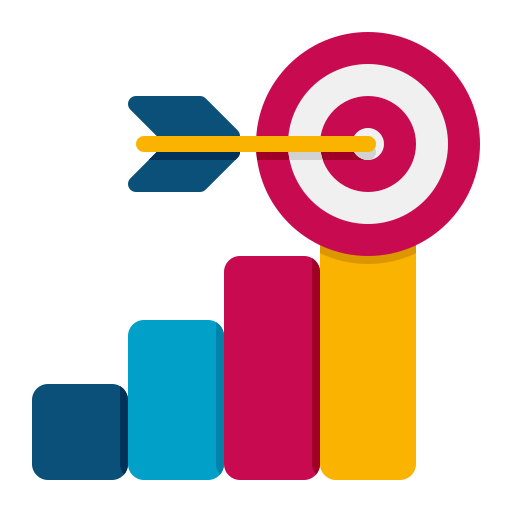